Современный инструментарий контроля и оценки достижений стандартов образования
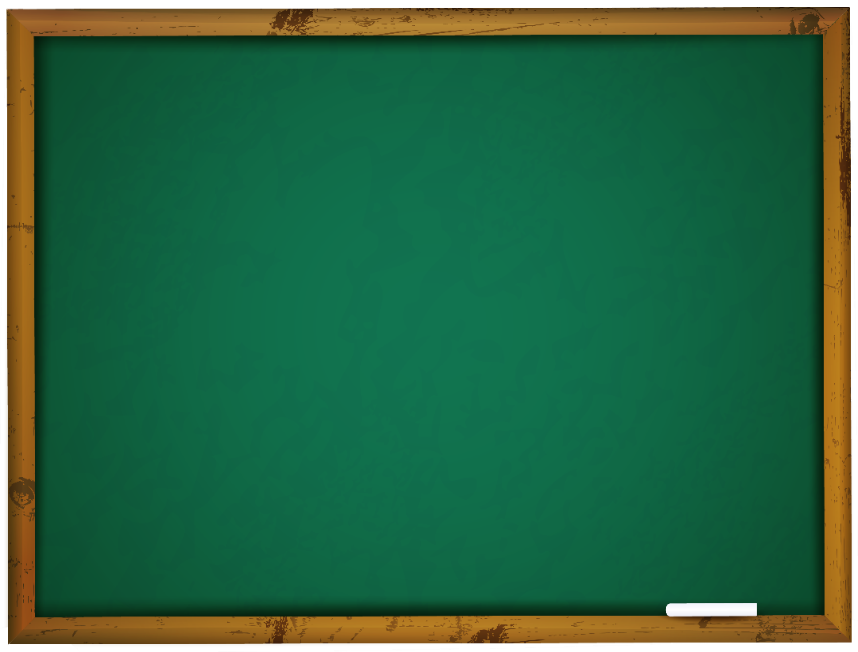 1. Реши задачу.
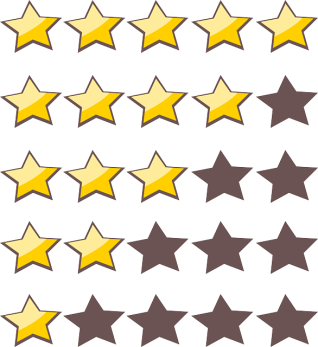 Отметь верное решение.
2+2=4
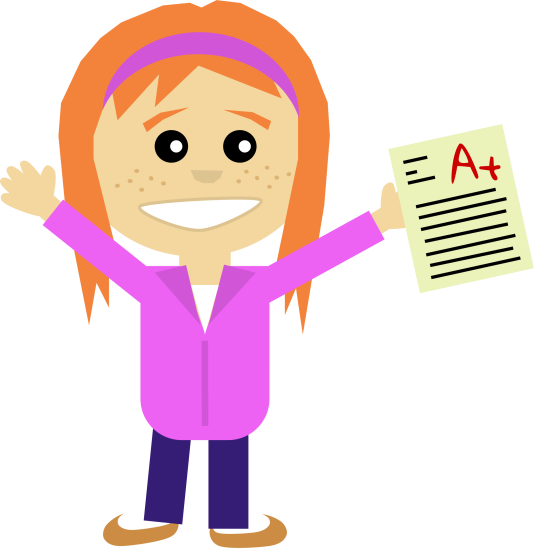 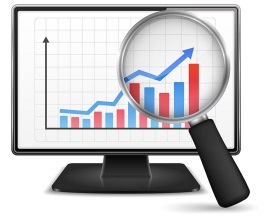 1+2=3
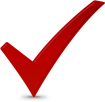 3−1=2
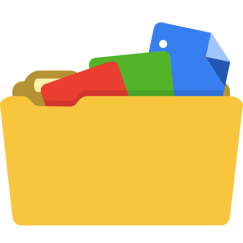 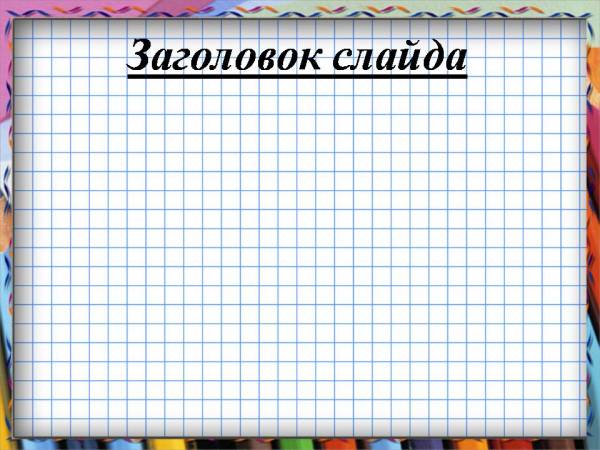 Задача
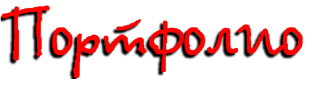 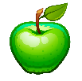 ?
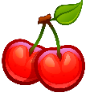 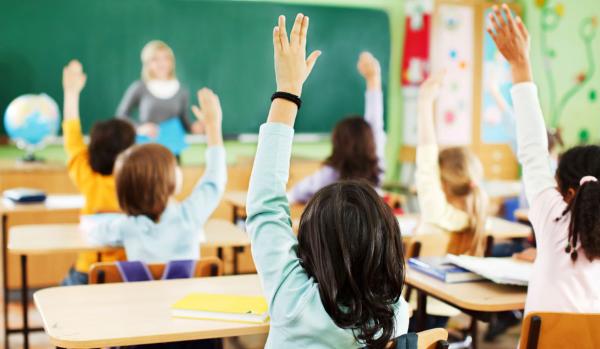 В современном мире приоритетом в образо­вании являются не сами знания, а умения умения приобретать и эффективно использовать знания. Знания быстро устаревают или оказываются не­достаточными, а значит, нужно овладеть способами их обновле­ния и пополнения.
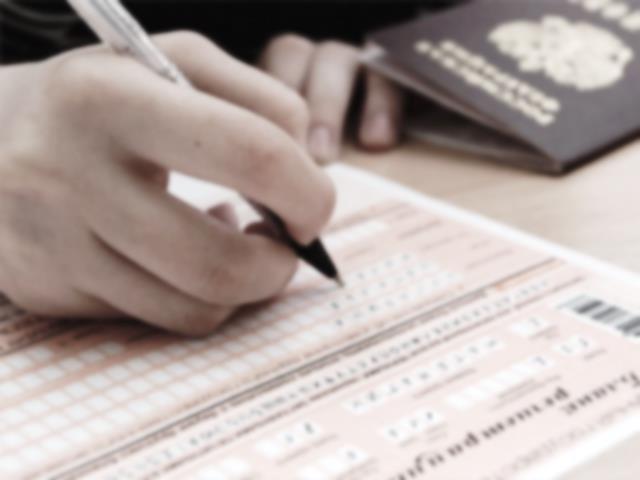 Контроль - это соотношение достигнутых результатов с запланированными целями обучения.
Контроль знаний учащихся является составной частью про­цесса обучения.
.
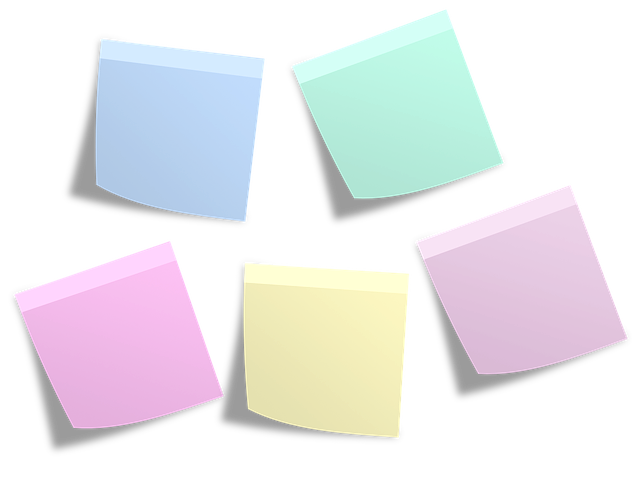 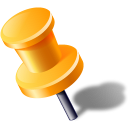 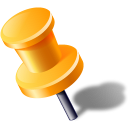 соответствие формы действий этапу усвоения
правильность конечного результата
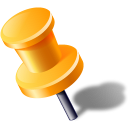 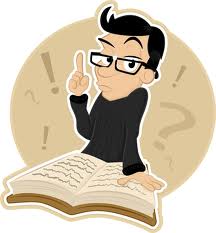 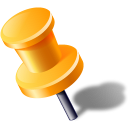 реализация поставленных целей
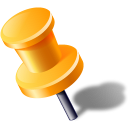 КОНТРОЛЬ
оценка знаний, умений и навыков
оказание необходимой помощи
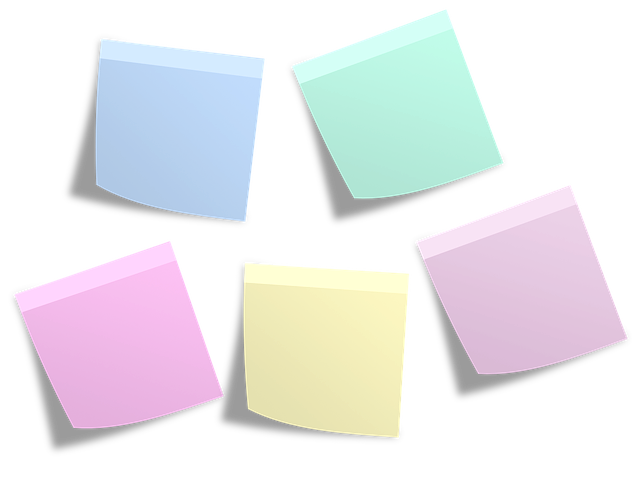 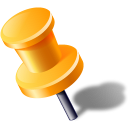 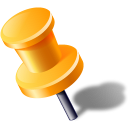 Помогает педагогу увидеть собственные неудачи и промахи
соответствие формы действий этапу усвоения
правильность конечного результата
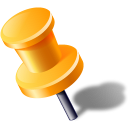 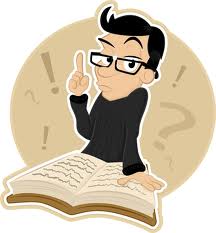 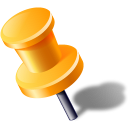 реализация поставленных целей
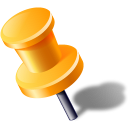 КОНТРОЛЬ
оценка знаний, умений и навыков
оказание необходимой помощи
Цель контроля знаний в учебном процессе
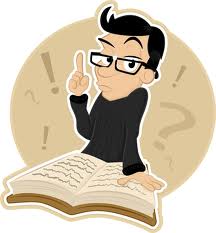 КОНТРОЛЬ
Цель контроля знаний в учебном процессе
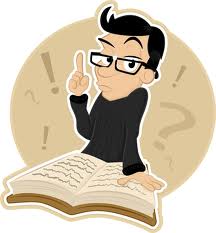 КОНТРОЛЬ
Функции контроля знаний в учебном процессе
КОНТРОЛИРУЮЩАЯ
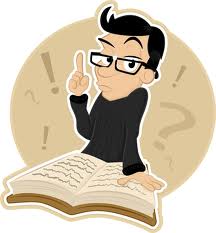 ДИАГНОСТИЧЕСКАЯ
ОБУЧАЮЩАЯ
КОНТРОЛЬ
ПРОГНОСТИЧЕСКАЯ
РАЗВИВАЮЩАЯ
ВОСПИТЫВАЮЩАЯ
ОРИЕНТИРУЮЩАЯ
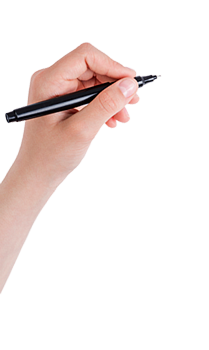 Функции контроля знаний в учебном процессе
КОНТРОЛИРУЮЩАЯ
ОБУЧАЮЩАЯ
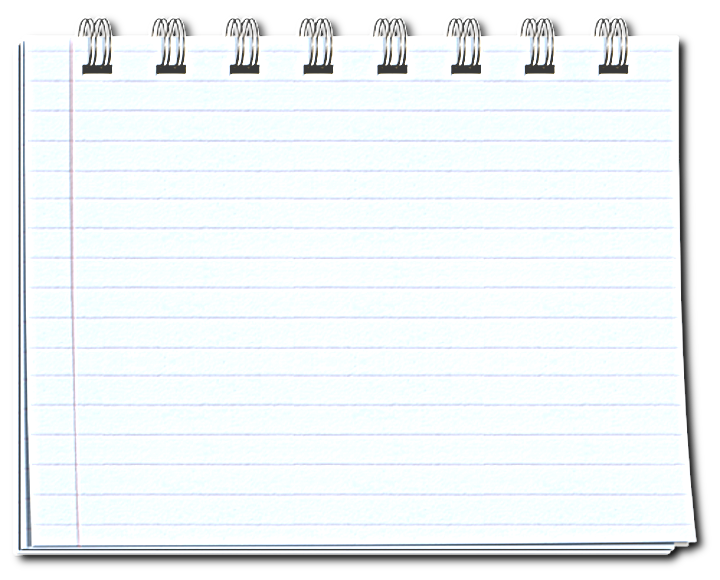 ДИАГНОСТИЧЕСКАЯ
Определяется исходный уровень для дальнейшего овладения знаниями, умениями и навыками.
 Изу­чается глубина и объем усвоения ЗУН. 
Сравнивается планируемое с действительными результатами.
Устанавливается эффективность используемых педагогом методов, форм и средств обучения
ПРОГНОСТИЧЕСКАЯ
РАЗВИВАЮЩАЯ
ОРИЕНТИРУЮЩАЯ
ВОСПИТЫВАЮЩАЯ
Функции контроля знаний в учебном процессе
КОНТРОЛИРУЮЩАЯ
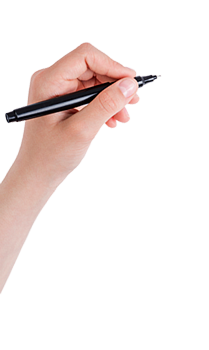 ОБУЧАЮЩАЯ
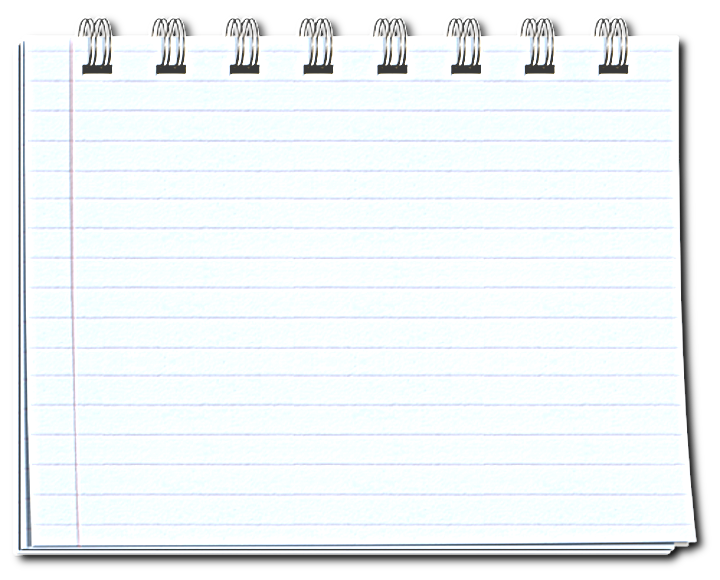 ДИАГНОСТИЧЕСКАЯ
Заключается в совершенство­вании знаний и умений, их систематизации. 
В процессе провер­ки учащиеся проверяют и закрепляют изученный материал. 
Помогает учащимся выделить главное, основное в изученном материале, сделать проверяемые знания и умения более ясными и точными. 
Способствует обоб­щению и систематизации знаний.
ПРОГНОСТИЧЕСКАЯ
РАЗВИВАЮЩАЯ
ОРИЕНТИРУЮЩАЯ
ВОСПИТЫВАЮЩАЯ
Функции контроля знаний в учебном процессе
КОНТРОЛИРУЮЩАЯ
ОБУЧАЮЩАЯ
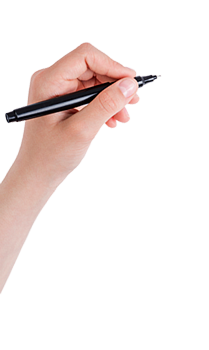 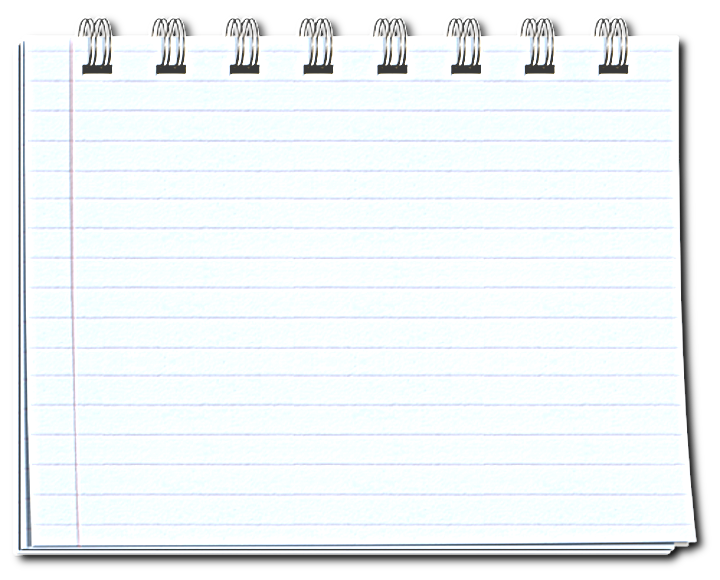 ДИАГНОСТИЧЕСКАЯ
Получение информации об ошибках, недочетах и пробелах в знаниях и умениях учащихся.
 Получение информации о числе, характере ошибок. 
Помогает  выбрать наиболее интенсивную методику обучения.
Содействует уточнению направления дальнейшего совершенствования содержания методов и средств обучения.
ПРОГНОСТИЧЕСКАЯ
РАЗВИВАЮЩАЯ
ОРИЕНТИРУЮЩАЯ
ВОСПИТЫВАЮЩАЯ
Функции контроля знаний в учебном процессе
КОНТРОЛИРУЮЩАЯ
ОБУЧАЮЩАЯ
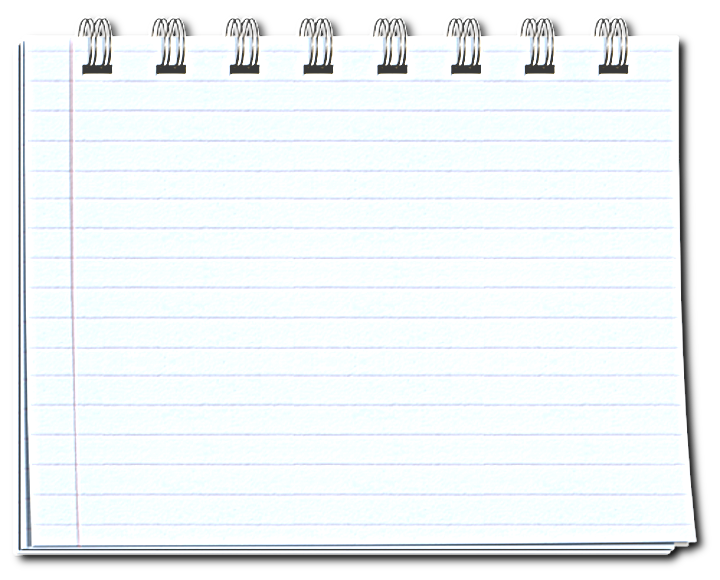 ДИАГНОСТИЧЕСКАЯ
Получение опе­режающей информации. 
Получение основания для прогноза о ходе определенного отрезка учебного процесса.
Создание модели даль­нейшего поведения учащегося, допускающего ошибки определенного типа или имеющего проблемы в системе приемов познавательной деятельности.
Получение выводов для дальнейшего планирования и осуществления учебного процесса.
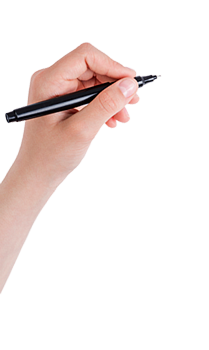 ПРОГНОСТИЧЕСКАЯ
РАЗВИВАЮЩАЯ
ОРИЕНТИРУЮЩАЯ
ВОСПИТЫВАЮЩАЯ
Функции контроля знаний в учебном процессе
КОНТРОЛИРУЮЩАЯ
ОБУЧАЮЩАЯ
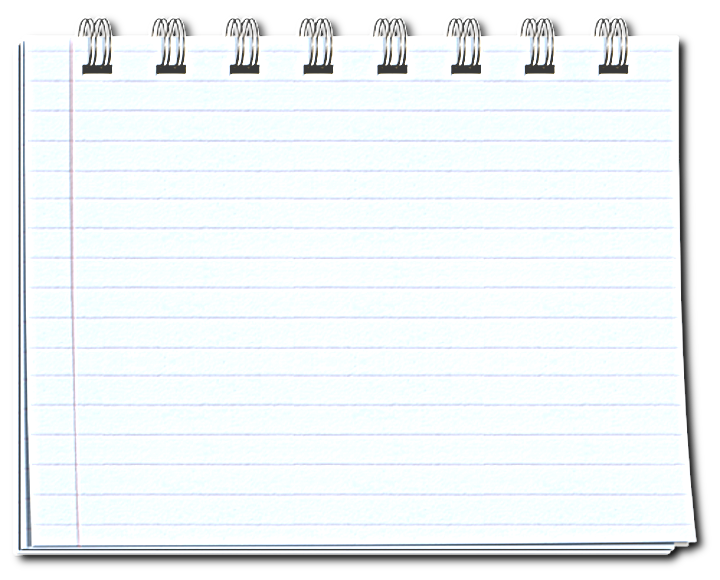 ДИАГНОСТИЧЕСКАЯ
Стимулирование познавательной активности учащихся, развитие творческих способностей.
В процессе контроля развиваются речь, память, внимание, воображение, воля и мышление учащихся. 
Контроль оказывает большое влияние на развитие и проявление таких качеств личности, как способности, склонности, интересы, потребности.
ПРОГНОСТИЧЕСКАЯ
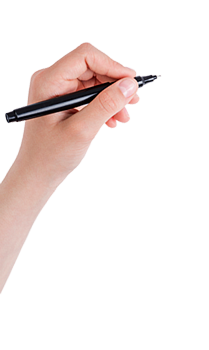 РАЗВИВАЮЩАЯ
ОРИЕНТИРУЮЩАЯ
ВОСПИТЫВАЮЩАЯ
Функции контроля знаний в учебном процессе
КОНТРОЛИРУЮЩАЯ
ОБУЧАЮЩАЯ
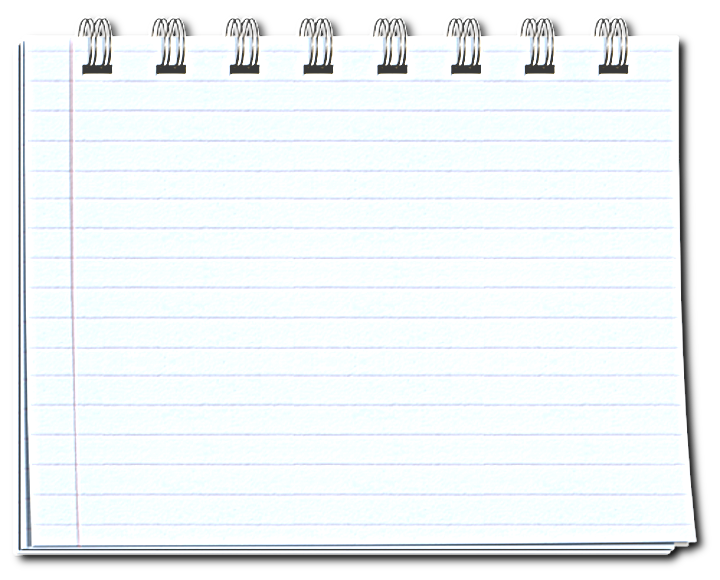 ДИАГНОСТИЧЕСКАЯ
Получение информации о степени достижения цели обучения отдельным учащимся и группой в целом.
Ориентирует учащихся в их затруднениях и достижениях.
Указывает учащимся  направление приложения сил по совершенствованию знаний и умений. 
Помогает учащемуся лучше узнать самого себя, оценить свои знания и возможности.
ПРОГНОСТИЧЕСКАЯ
РАЗВИВАЮЩАЯ
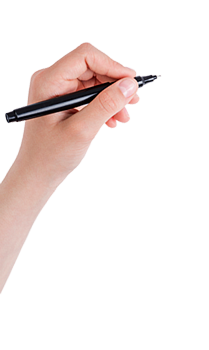 ОРИЕНТИРУЮЩАЯ
ВОСПИТЫВАЮЩАЯ
Функции контроля знаний в учебном процессе
КОНТРОЛИРУЮЩАЯ
ОБУЧАЮЩАЯ
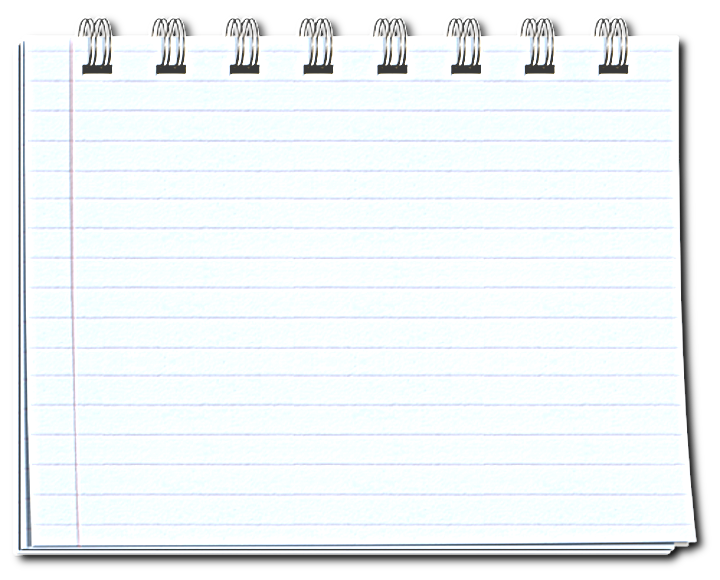 ДИАГНОСТИЧЕСКАЯ
Воспитание у учащихся ответственного отношения к учению, дисциплины, аккуратности, честности.
Побуждает серьёзно и регулярно контролировать себя при выполнении заданий. 
Является условием воспитания твердой воли, настойчивости, привычки к регулярному труду.
ПРОГНОСТИЧЕСКАЯ
РАЗВИВАЮЩАЯ
ОРИЕНТИРУЮЩАЯ
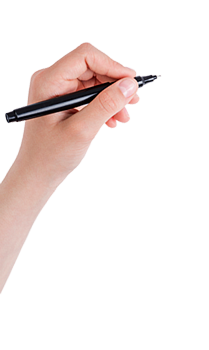 ВОСПИТЫВАЮЩАЯ
Принципы контроля знаний
ЦЕЛЕНАПРАВЛЕННОСТЬ
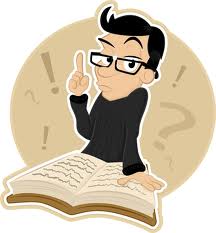 МНОГОГРАННОСТЬ
ОБЪЕКТИВНОСТЬ
КОНТРОЛЬ
ИНДИВИДУАЛЬНОСТЬ
РЕГУЛЯРНОСТЬ
Принципы контроля знаний
Чёткое определение цели каждой проверки. Постановка цели определяет всю даль­нейшую работу по обоснованию используемых форм, видов, методов и средств контроля.
ЦЕЛЕНАПРАВЛЕННОСТЬ
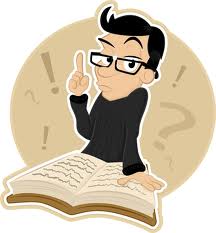 Цели контроля предполагают ответы на следующие вопросы:
Что должно проверяться?
Кто должен опрашиваться?
Какие выводы можно будет сделать на основе результатов проверки?
Какой ожидается эффект от проведения проверки?

При конкретизации целей контроля исходят из целей воспи­тания, развития и обучения учащихся, которые реализуются на данном этапе обучения.
КОНТРОЛЬ
Принципы контроля знаний
Предупреждает случаи субъек­тивных и ошибочных суждений, которые искажают действи­тельную успеваемость учащихся и снижают воспитательное значение контроля.
ОБЪЕКТИВНОСТЬ
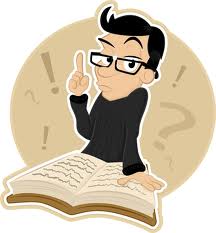 Зависит от следующих факторов:
− чёткое выделение общих и конкретных целей обучения;
− обоснованность выделения и отбора содержания контроля;
− обеспеченность методами обработки, анализа и оценива­ния результатов контроля;
− организованность проведения контроля.

От решения этих вопросов во многом зависит объективность и качество контроля.
КОНТРОЛЬ
Принципы контроля знаний
Охват большого объёма проверяемого материала
МНОГОГРАННОСТЬ
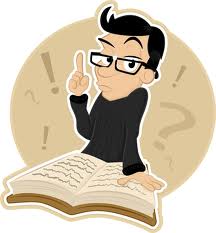 Включает:
− усвоение основных идей изучаемой темы;
− ус­воение учебного материала по определенным содержательным, стержневым линиям темы;
− знание отдельных и существенных фактов, понятий, закономерностей;
− овладение определенными способами действий и деятельности.
КОНТРОЛЬ
Принципы контроля знаний
РЕГУЛЯРНОСТЬ
Систематический контроль, который сочетается с самим процессом обучения
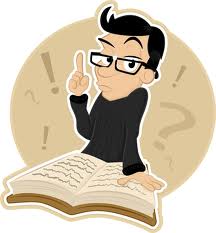 ИНДИВИДУАЛЬНОСТЬ
Оценка знаний, умений и навыков каждого обучающегося
КОНТРОЛЬ
Инновационные формы контроля
Рейтинговая
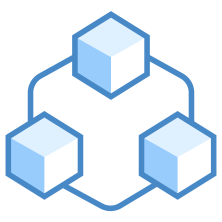 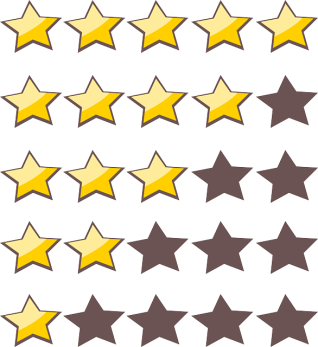 Модульная
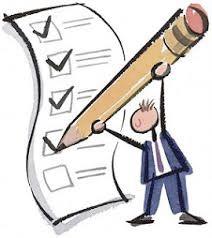 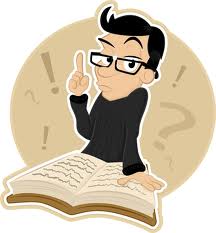 система
система
Тестирование
Мониторинг
КОНТРОЛЬ
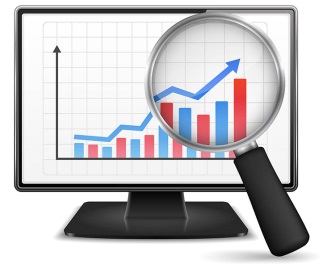 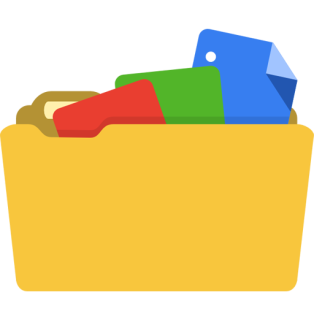 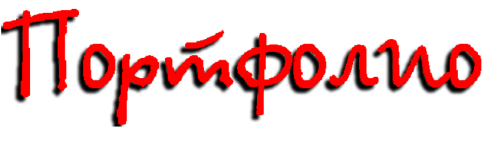 Инновационные формы контроля
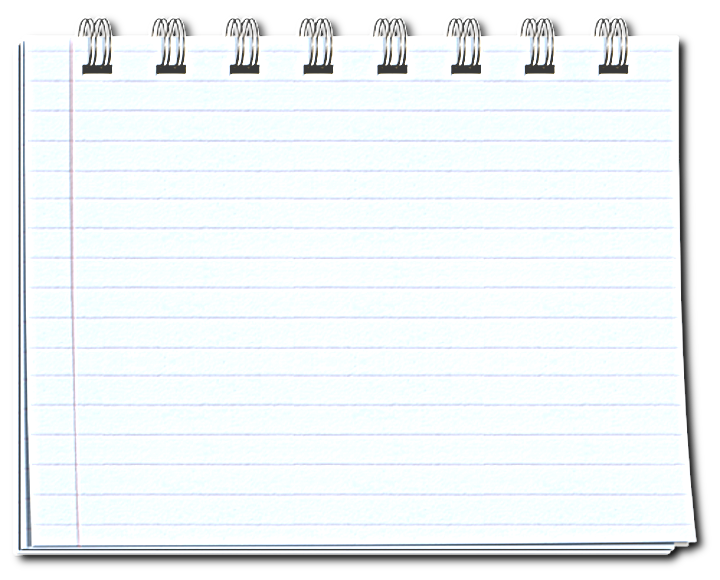 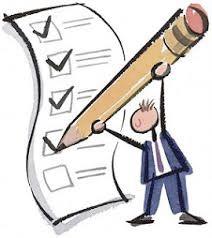 Одна из наиболее технологичных форм проведения автоматизированного контроля с управляемыми параметрами качества. 
Тесты применяются на всех этапах дидактического процесса. С их помощью эффективно обеспечивается предварительный, текущий, тематический, итоговый контроль знаний и умений, учет успеваемости и учебных достижений.
Тестирование
Инновационные формы контроля
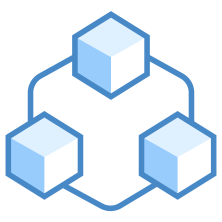 Модульная
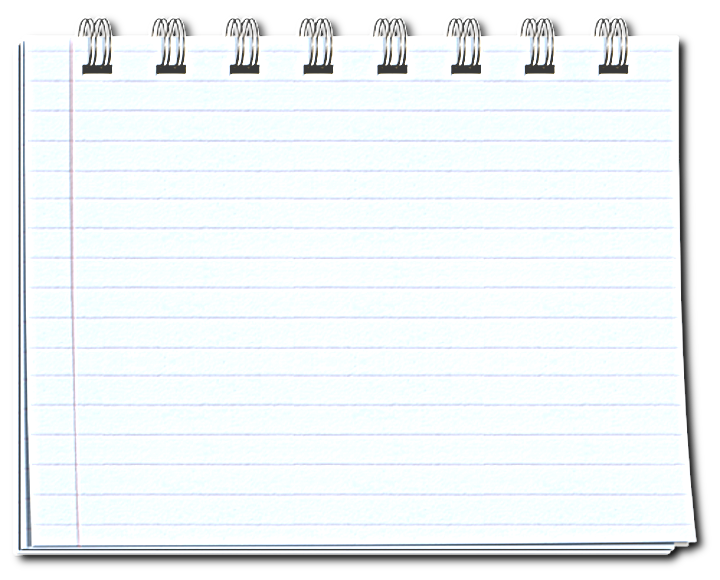 Цель: 
поставить учеников перед необходимостью регулярной учебной работы в течение всего учебного года
система
Инновационные формы контроля
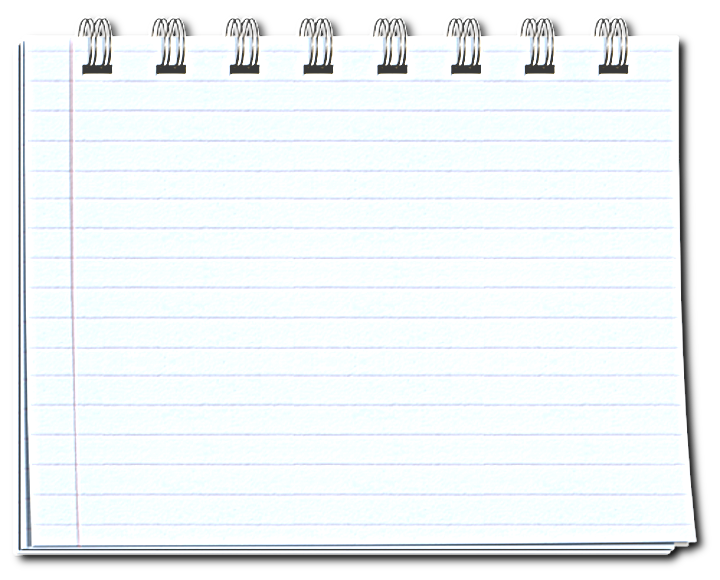 Рейтинговая
учитывает текущую успеваемость ученика;

более объективно и точно оценивает знания обучающихся за счет использования 
100-бальной шкалы оценок;

создает основу для дифференциации;

позволяет получать подробную информацию о ходе усвоения знаний каждым учеником.
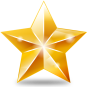 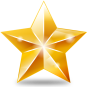 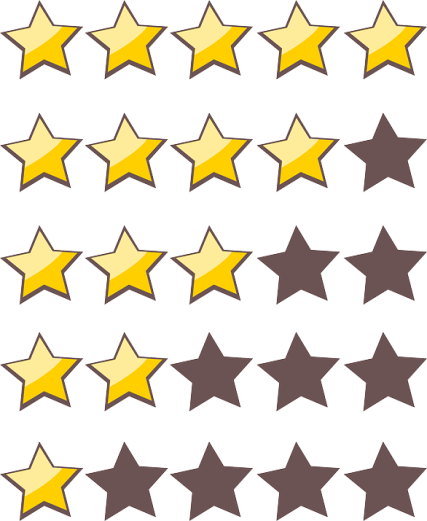 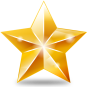 система
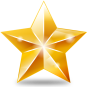 Инновационные формы контроля
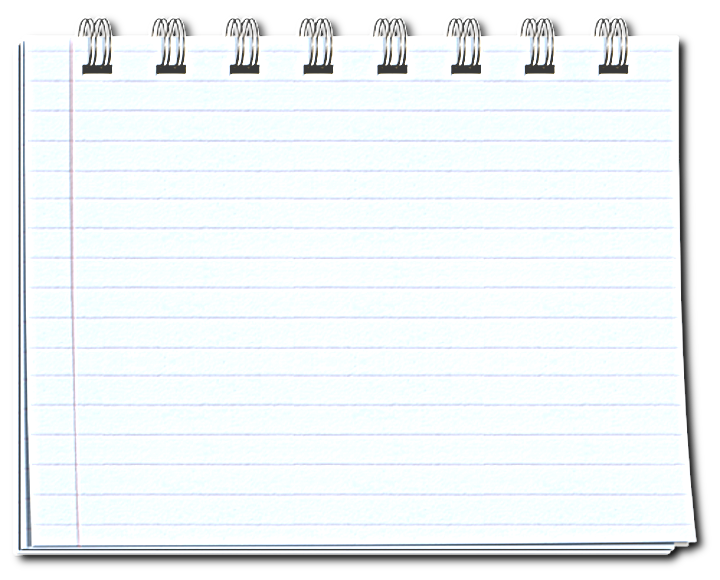 Мониторинг
Совокупность контролирующих и диагностирующих мероприятий, обусловленных целеполаганием процесса обучения и предусматривающих изучение в динамике уровня усвоения учащимися материала и его корректировку
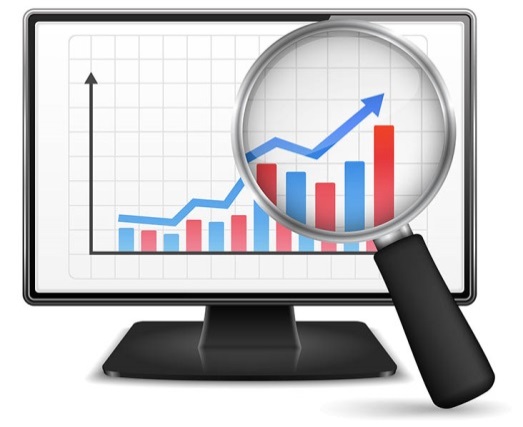 Инновационные формы контроля
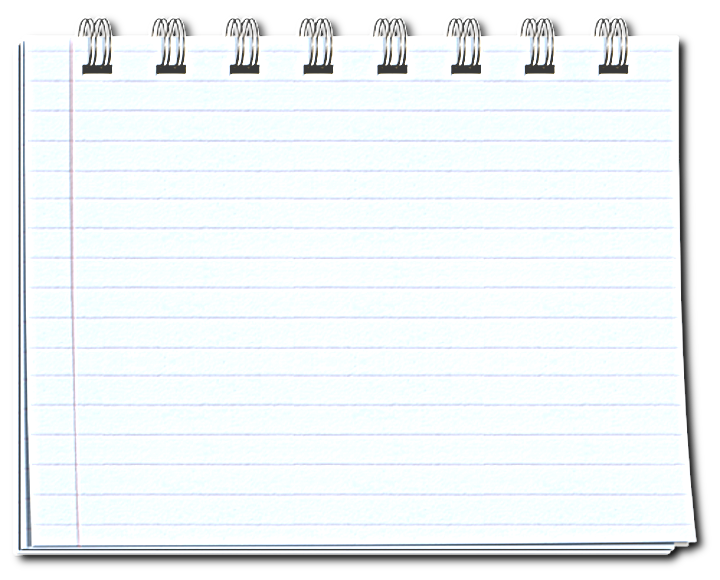 фиксирует изменения и рост за определенный период времени;
 поддерживает учебные цели;
 поощряет результаты учащихся, преподавателей и родителей;
 раскрывает весь спектр выполняемых работ;
 обеспечивает непрерывность процесса обучения;
показывает диапазон навыков и умений.
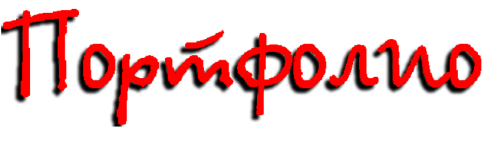 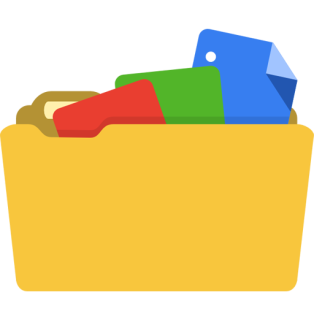 Инновационные формы контроля
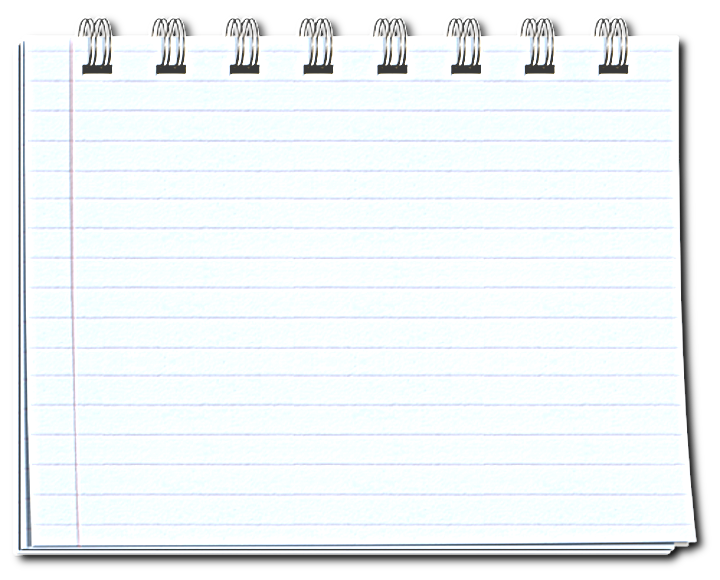 Сундук регалий
Составляют сами учащиеся, помещая туда все свои достижения, отмеченные какими - либо документами или иным способом за предшествующие годы обучения.
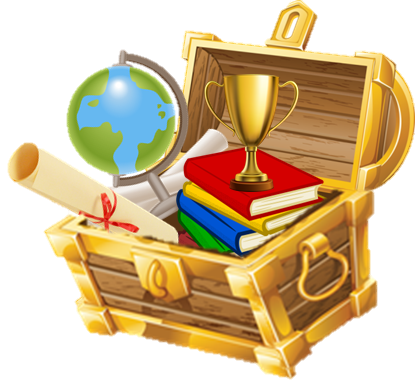 Инновационные формы контроля
«Шотландский
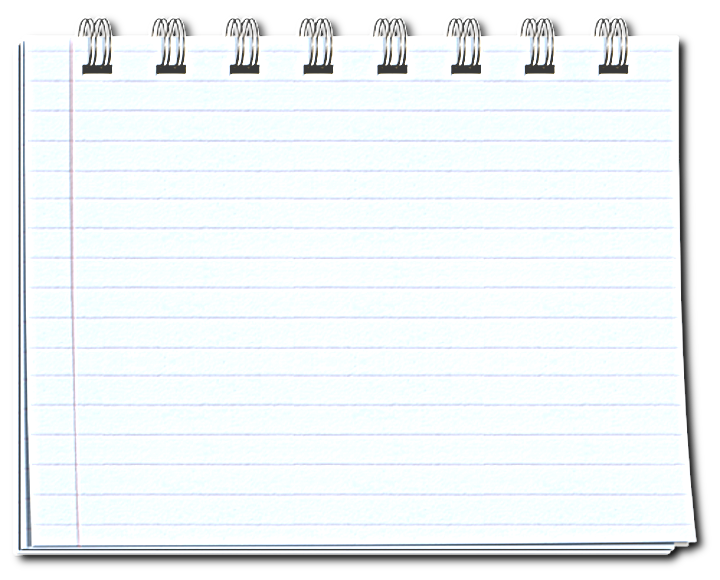 аттестат»
Целью всех записей в аттестате является выявление полной картины личностных качеств, интересов, навыков и академических достижений.
Записи в аттестате, как правило, являются результатом обсуждения успехов учащихся с тьютором.
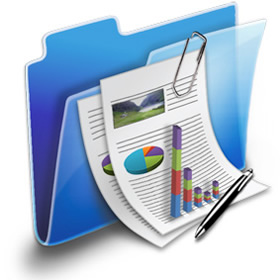 Инновационные формы контроля
Тетрадь-
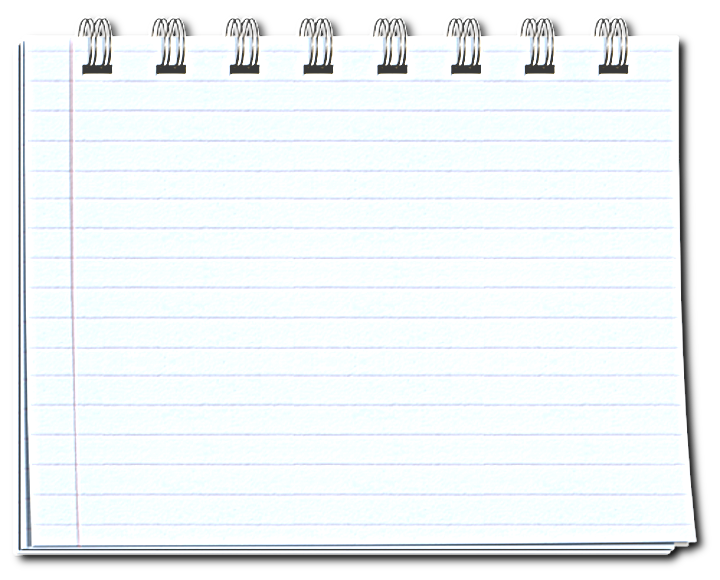 паспорт
Сборник таблиц с разделами, в которых ученик пытается проанализировать свои желания, возможности, реальные знания и умения по каждому предмету. 
В разделах «Надо» и «Есть» делают свои записи-характеристики учителя. Важнейшим аналитическим материалом становятся ответы учащихся в разделах «Хочу», «Могу», 
«Не могу», «Должно быть».
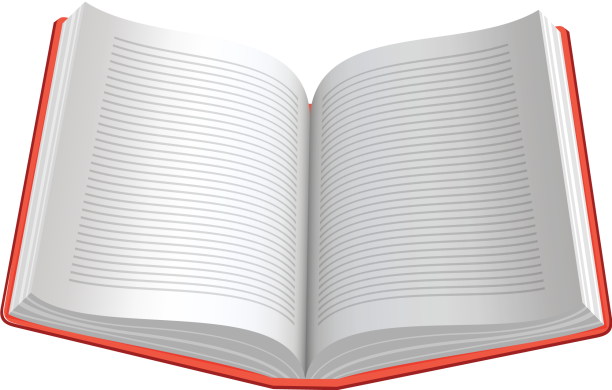 Хочу
Могу
Современный инструментарий контроля и оценки достижений стандартов образования позволяет включать оценочную деятельность в содержание обучения, помогает ученикам оценивать и регулировать познавательную деятельность, способствует изменению стиля педагогической деятельности учителя, создаёт условия сотрудничества учащихся с одноклассниками и педагогами, способствует формированию адекватной самооценки.
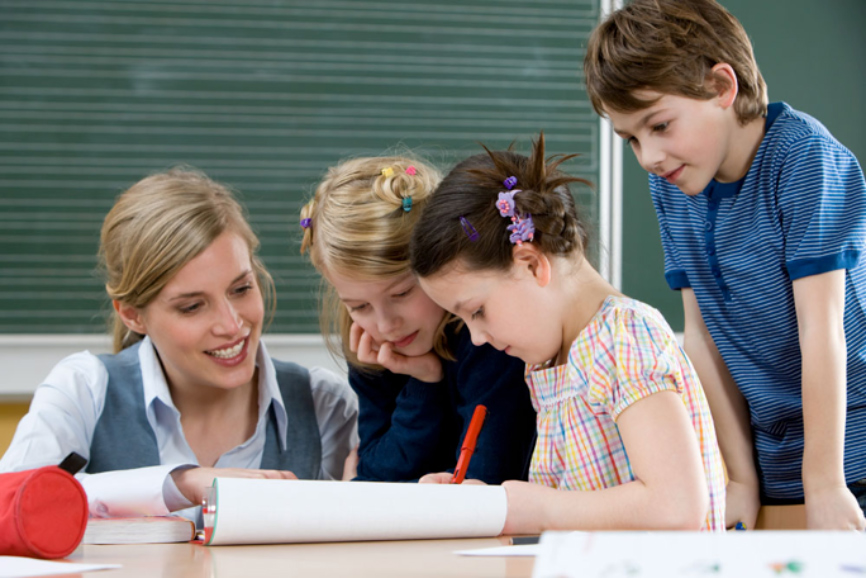 Стандарт ― это «степень или уровень требований, уровень совершенства или уровень достижений». 

Основной тенденцией последнего десятилетия является введение стандартов, связанных с системой оценки как ожидаемых, планируемых образовательных достижений или результатов обучения. 
Стандарты учебных достижений рассматриваются как обязательный минимальный уровень достижений.
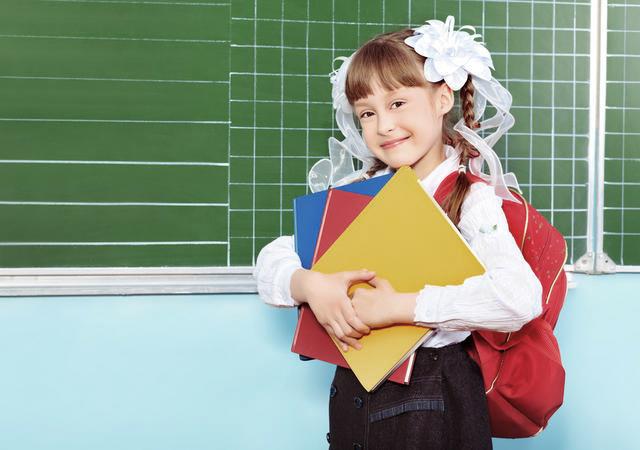 Основные подходы оценки образовательных достижений обучающихся
2
1
3
нормативно-ориентированный, ориентированный на статистические нормы, определяемые для данной совокупности обучающихся
ориентированный на индивидуальные нормы конкретного обучающегося, реального уровня его развития в данный момент времени
критериально-ориентированный, позволяет оценить насколько обучающиеся освоили  образовательный стандарт
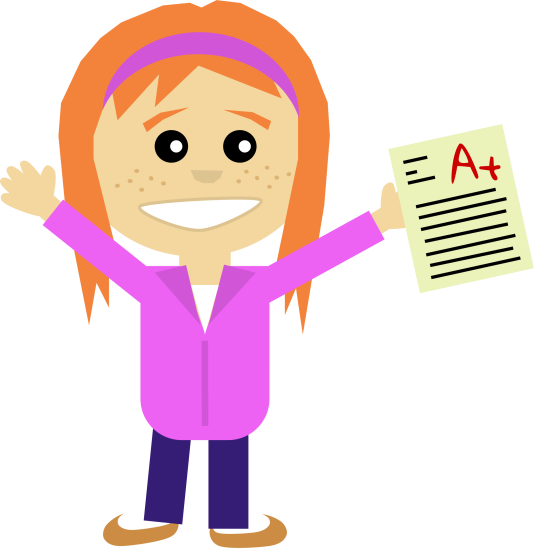 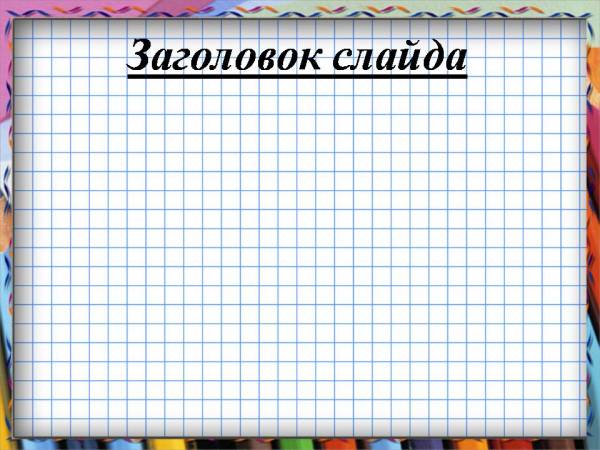 Задача
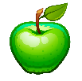 ?
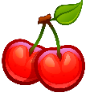 Критерии анализа системы оценки
 результатов обучения
1
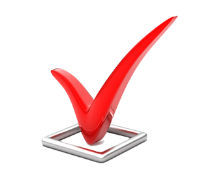 До введения системы оценки необходимо четко определить, что должны знать и уметь учащиеся, и на каком уровне.
2
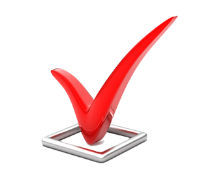 Приоритетной целью системы оценки достижения стандартов должна быть помощь в совершенствовании преподавания и процесса обучения.
3
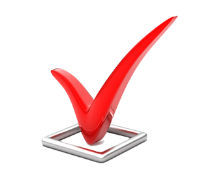 Требования к уровню подготовки обучающихся, инструментарий и процедуры оценки, способы использования результатов должны быть одинаковыми для всех обучающихся.
4
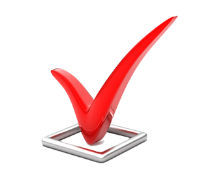 Инструментарий для оценки достижения стандартов должен быть валидным по отношению к образовательным стандартам.
Критерии анализа системы оценки 
результатов обучения
5
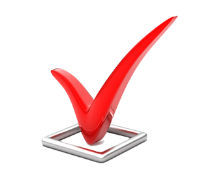 Результаты оценки достижения стандарта должны сообщаться вместе с другой необходимой релевантной информацией.
6
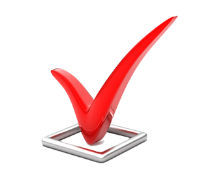 Педагоги должны быть вовлечены в процесс разработки и реализации системы оценки.
7
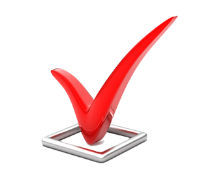 Процедура оценки и результаты должны быть понятны всем: обучающимся, преподавателям, управленцам, родителям.
8
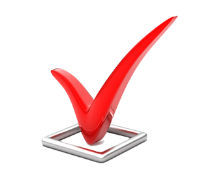 Используемая система оценки должна постоянно усовершенствоваться.
Задача педагога ― проанализировать предложенные подходы к контролю и оценки достижений стандартов образования и оценить перспективность их применения в ходе аттестации обучающихся, а также для построения системы оценки качества образования в образовательном учреждении.
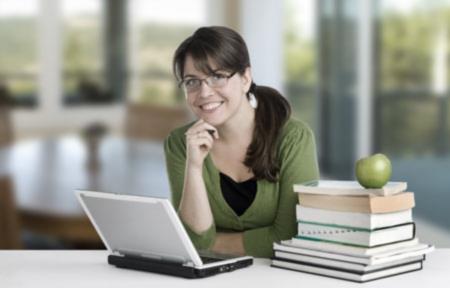 Мониторинг образовательной деятельности как инструмент управления качеством образования
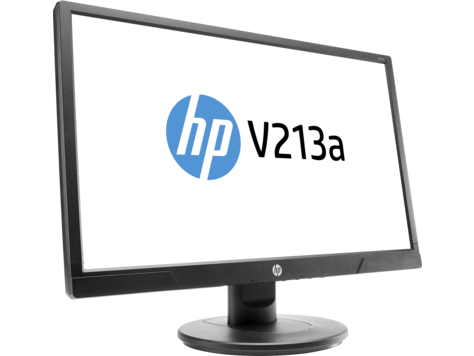 1. Позволяет осуществить переход:
- от оценки исключительно результатов обучения к рассмотрению  процесса обучения; 
 - от пассивного ответа на заданный вопрос к активному конструированию содержания ответа; 
- от оценки отдельных, изолированных умений к интегрированной и междисциплинарной оценке; 
-  от внимания к метапознанию;
 - от изменения  понятий «знающий» и «умеющий» к применению знаний и умений, использованию знаний.
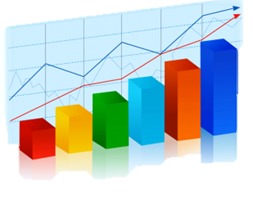 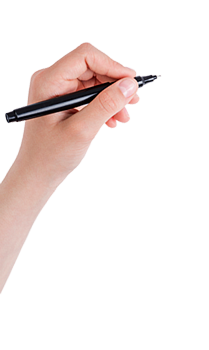 Мониторинг образовательной деятельности как инструмент управления качеством образования
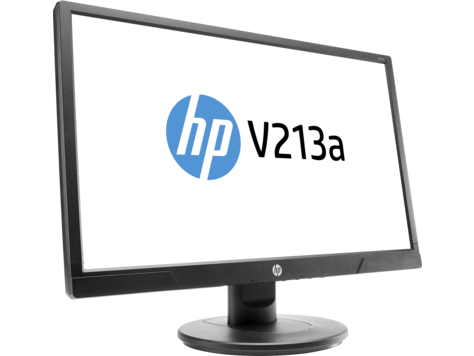 2. Происходит изменение формы оценки: переход от традиционной отметки к оценке ориентированной на стандарты, известные обучающимся.

3. Осуществляется изменение характера оценки, проводимой преподавателями, самооценки обучающихся: от единовременной оценки с помощью одного измерителя (чаще всего теста) - к портфолио (оценке работ, выполненных обучающимися за определенное время).
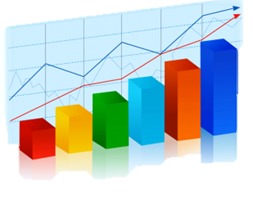 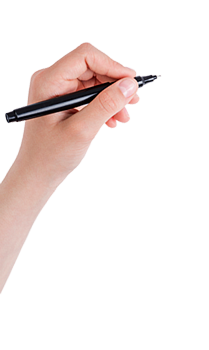 Мониторинг образовательной деятельности как инструмент управления качеством образования
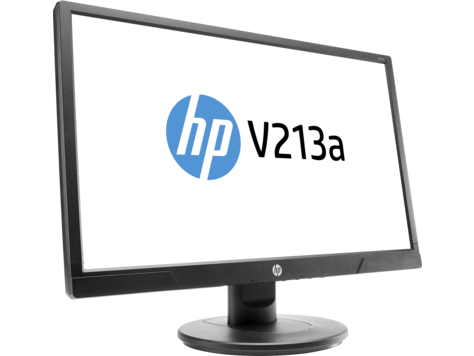 4. Переход от одномерного к многомерному измерению - от оценки только одной характеристики образовательных достижений к оценке нескольких характеристик одновременно. 

5. Переход от оценки исключительно индивидуальных достижений обучающихся к оценке достижения группы обучающихся:  оценка умений работать в коллективе; оценка результатов групповой работы.
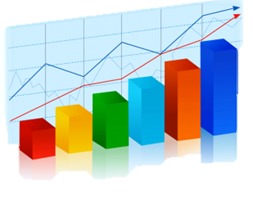 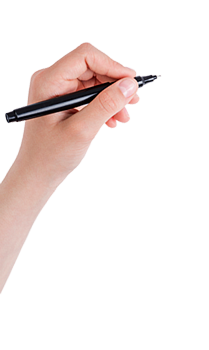 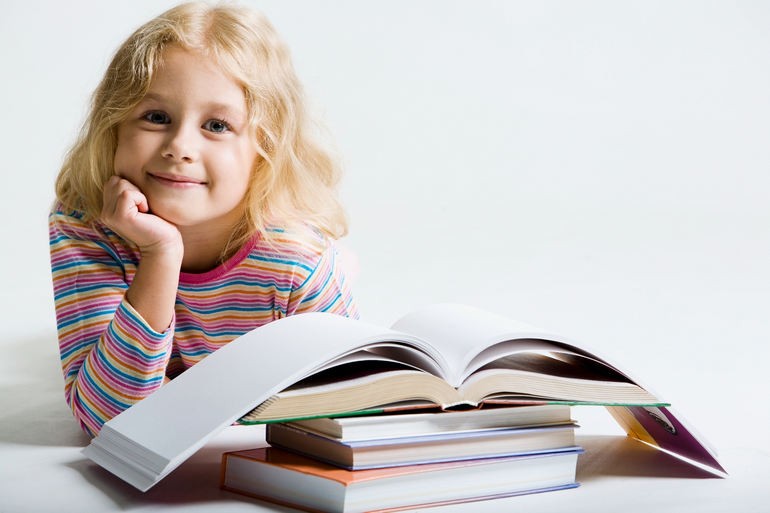 Оценивание должно быть таковым, чтобы оно могло двигать вперёд развитие ученика и заставить его поверить в свои силы, обеспечить положительные мотивы учения, сформировать готовность к самоконтролю как фактору преодоления заниженной самооценки и тревожности обучающихся.